Grade 8 Unit 9
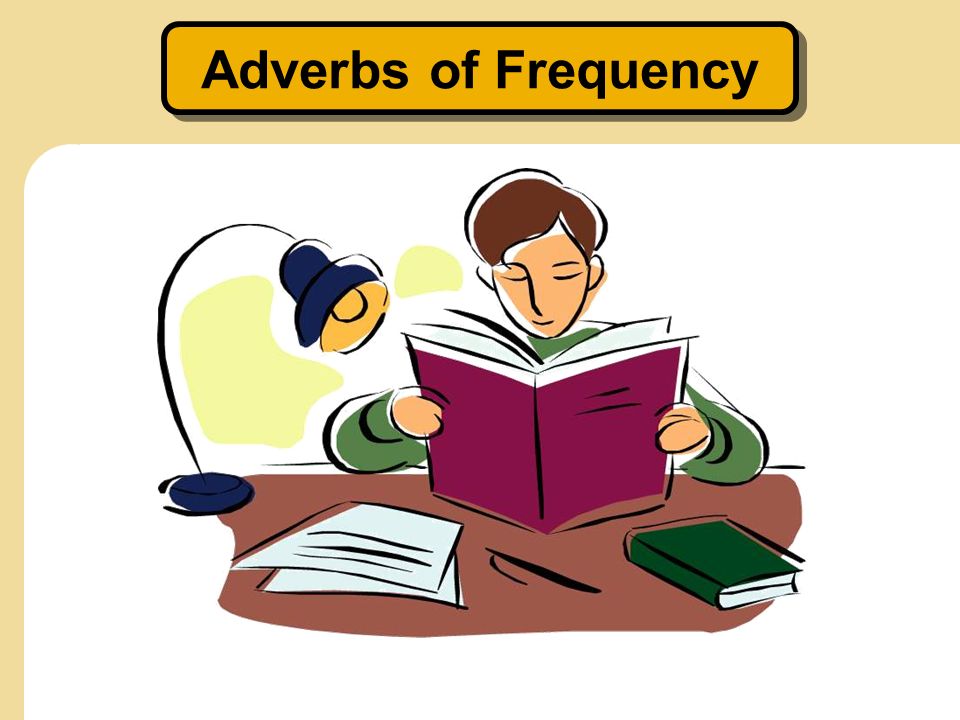 Prepared by :- Suwani Wathsala 
                          R/Emb Jandura Maha Vidyalaya
The best day of my week is Saturday
Because;
I meet my friends
I get up late
I go shopping with friends
I eat a big breakfast
I play video games
I watch movies
I play cricket
I sleep in the evening
I go swimming
I go to my grand parent's house
On Saturdays, I always eat a big breakfast.
On Saturdays, I usually get up late.
On Saturdays, I often play cricket.
On Saturdays, I sometimes go to my grand parent’s house.
On Saturdays, I rarely play video games.
On Saturdays, I never go swimming.
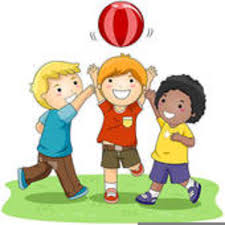 We use adverbs of frequency when we say how often something happens.
On Saturdays, I usually get up late
Adverb
Main verb
Adverbs are usually placed in front of the main verb
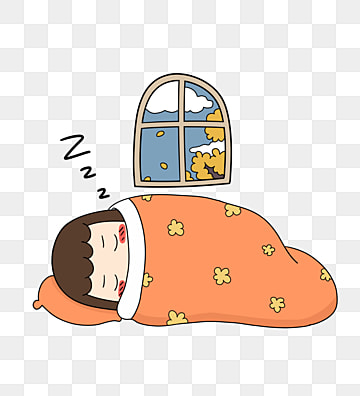 100%
Always
Usually /normally 
Often
Sometimes 
Rarely
Never
0%
Put a tick where necessary and construct meaningful sentences
Ex:-
I always watch news at night
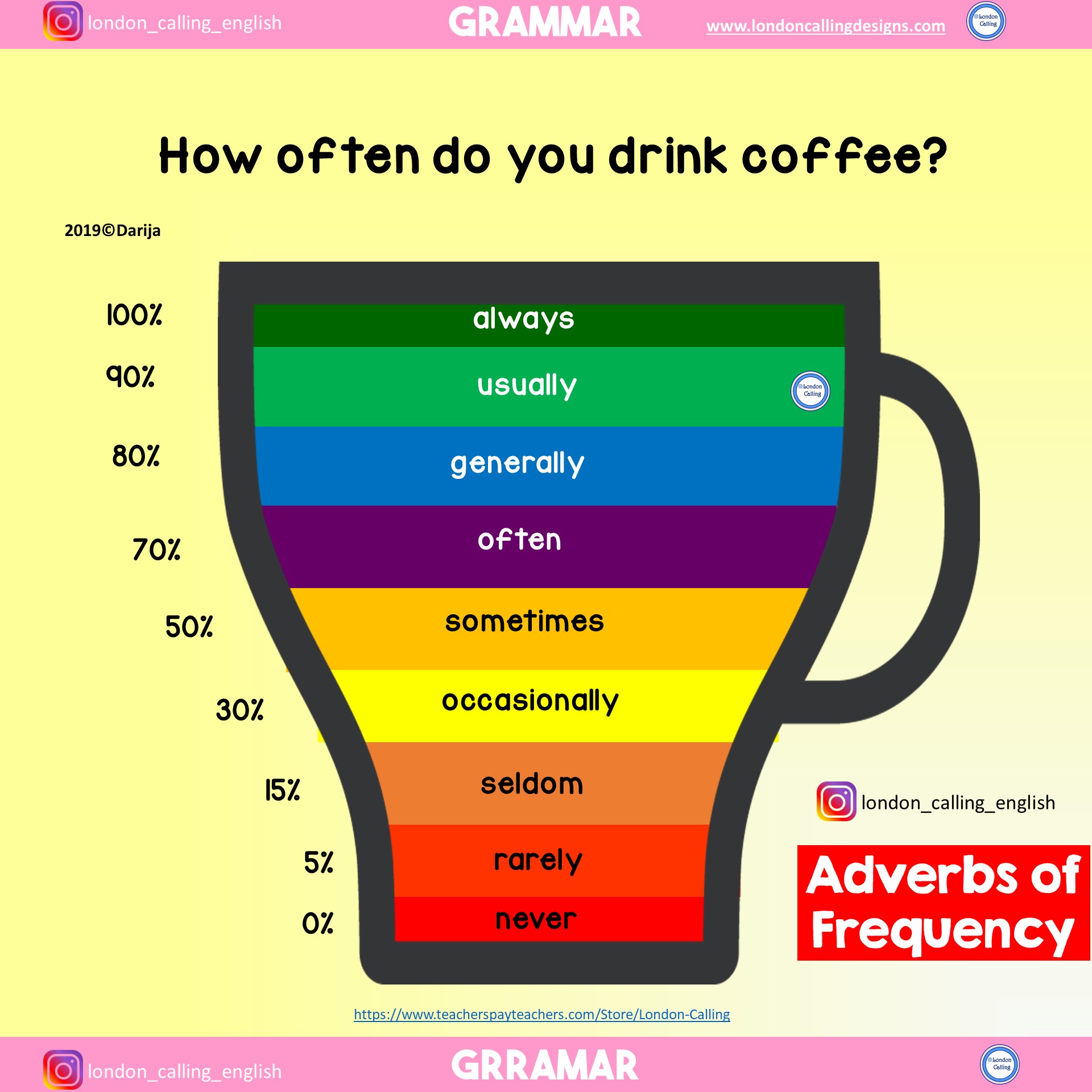